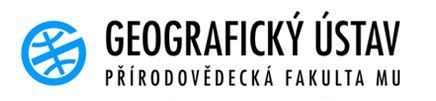 Prší. Jedeme domů?!Jakub Kura, GÚ PřF MÚ, 2019
1
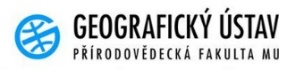 Teoretické zasazení
Existují různé klasifikace turismu, pro počasí hraje roli indoor/outdoor
BCRZ outdoor -> role počasí -> počet diváků
Role tourism climatology -> stoupající popularita
Typicky hlavní roli hrají déšť, vítr, teplota
BCRZ není výjimkou
2
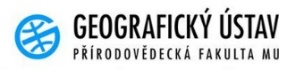 Podle výzkumů jsou vůči počasí náchylnější domácí návštěvníci než vzdálení
Obdobně počasí mění turistické plány u těch méně „zkušenějších“
Existuje ideální teplotní rozpětí pro outdoor turismus
BCRZ ani jeden sledovaný rok nesplňovala
3
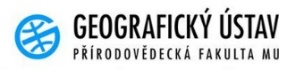 Kdy, kde, jak?
Výzkum při Barum Czech Rally Zlín 2016, 2018
Elektronicky i v terénu
Nahodilý výběr, demografické char. odpovídají dalším podobným výzkumům motorsportu
Šest sekcí sledujících jednotlivá témata
Při zpracování důraz na roli počasí
To, ale nebylo primárním zamřením dotazníku
Návštěvníci děleni na domácí (ZLKR) a zbytek ČR
4
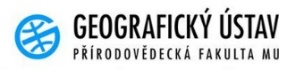 Dotazník – důraz na počasí
Byly sledovány tři hlavní tématické okruhy:
Zda počasí ovlivňuje dopravu na a při rally
Zda se počasí projevuje na chování návštěvníků po dobu pobytu na akci
Zda existují rozdíly ve výdajích návštěvníků
5
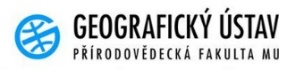 Doprava
Nic se nemění na dominanci osobního auta (90 %+)
Paradoxně 2018 více lidí pěšky
Neměnná průměrná vzdálenost (20 km ZLK x 225 km)
Neměnnost typické délky pobytu na akci
6
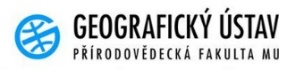 Zvyky návštěvníků
Nepřekvapivě domácí návštěvníci stále spí doma
2018 přinesl déšť paradoxně více přespávajících ve stanu
Meziročně vzrostla obliba stravování v restauracích – analogicky pokles nákupu jídla v místě akce
Doprovodné akce stáje jen tehdy, když bude čas
Rally stále dominantním důvodem (65 %+) pro návštěvu regionu
7
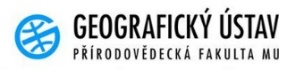 Ekonomika
Domácí 2018 šetřili, zatímco ostatní navýšili útraty
Celkem nárůst výdajů návštěvníků mezi sledovanými roky
Avšak otázka, zda za to může počasí či spíše posilování ekonomiky a meziroční inflace
8
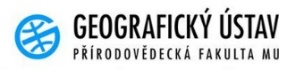 Z8věr
Lze prohlásit, že na návštěvníky rally nemá počasí velký vliv v kterékoliv kategorii
Výjimkou je již zmíněné stravování a restaurace
Na rozdíl od jiných druhů outdoor turismu se tedy v dostupných dat zdá rally nezávislá na rozmarech počasí
9
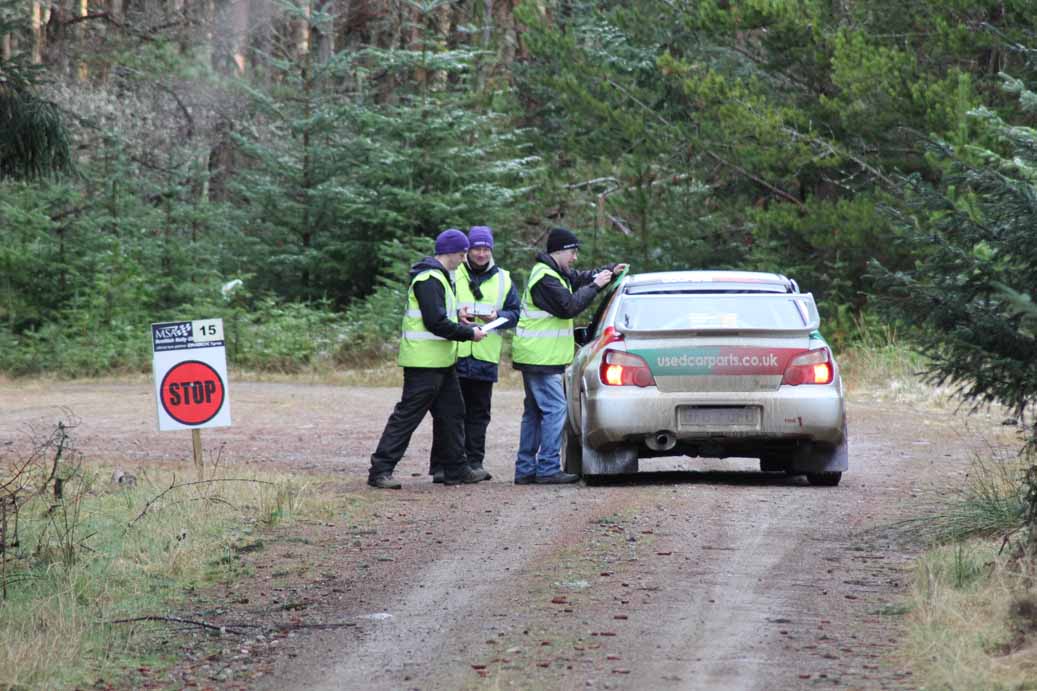 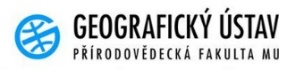